Край мой родной!!!
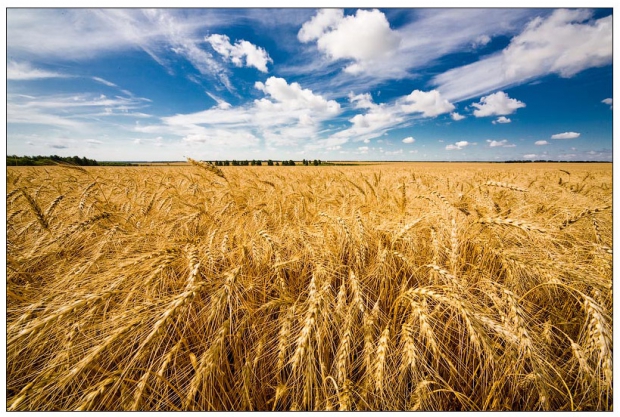 Город Зверево
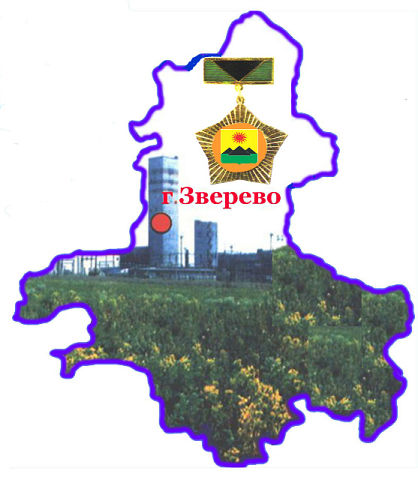 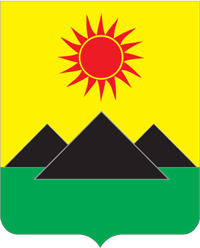 ОАО «Обуховская»
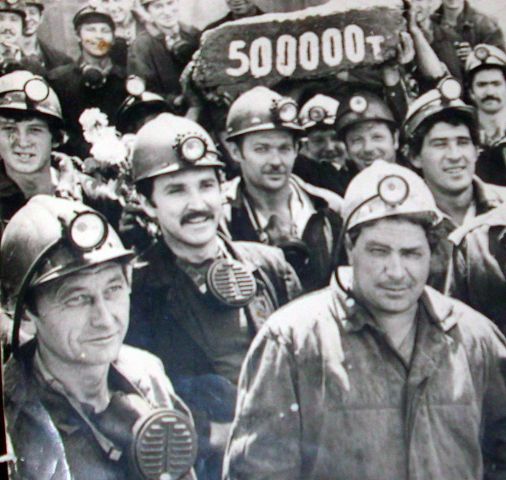 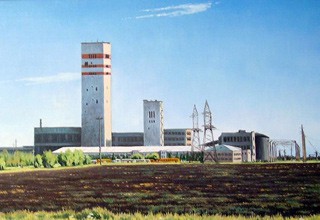 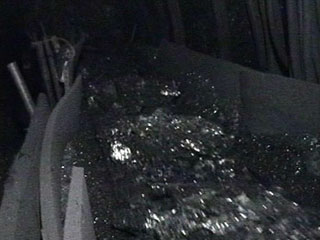 Станция Зверево
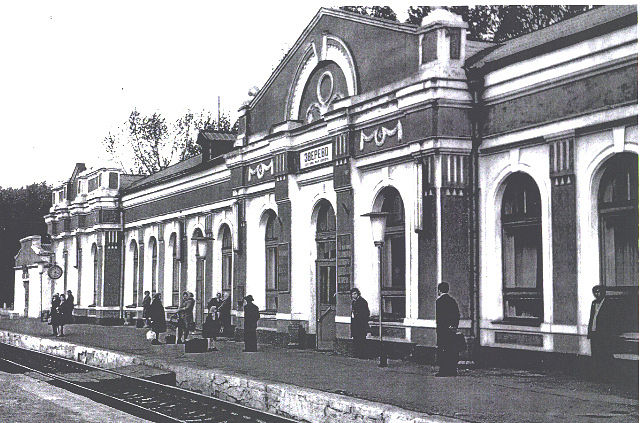 Первые жители
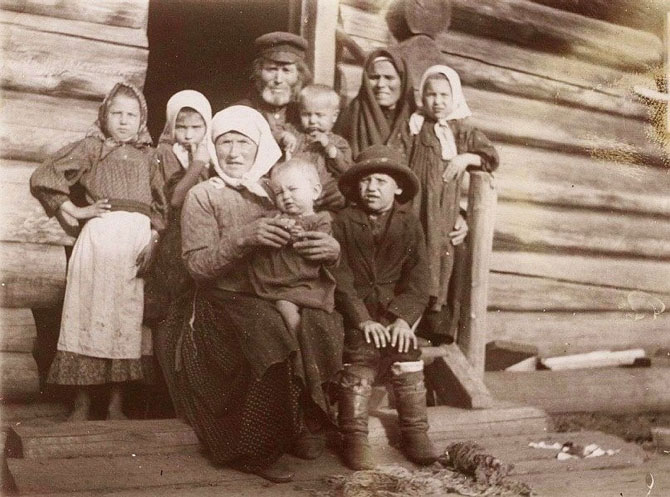 Герои нашего города
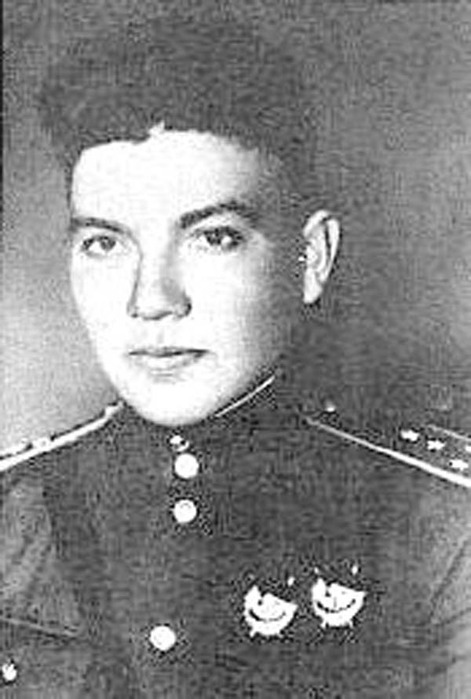 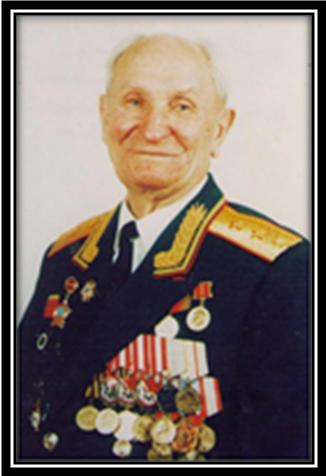 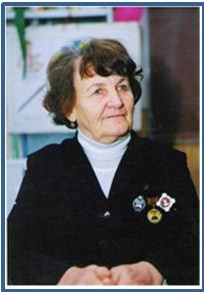 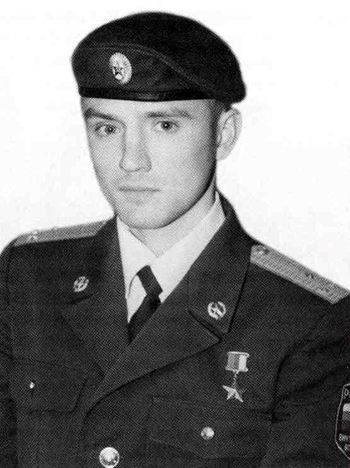 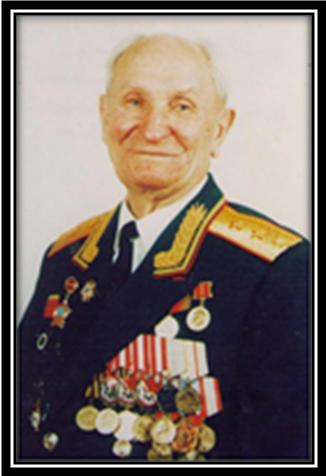 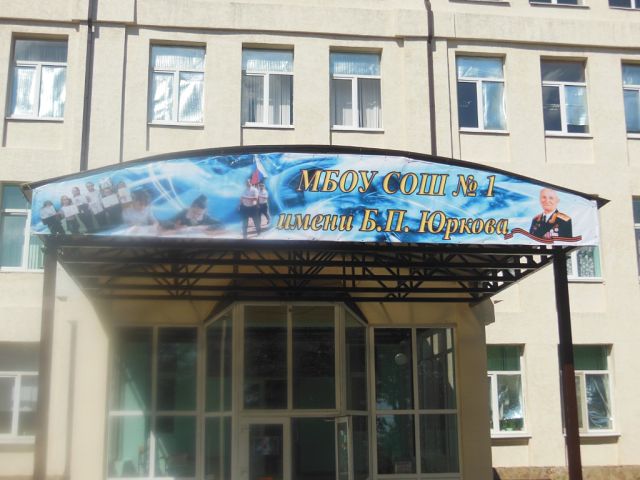